«Формирование навыков 
здорового образа жизни дошкольников»
.
Здоровье - это состояние полного физического, психического и социального благополучия, а не просто отсутствие болезней или физических дефектов.
 (Всемирная Организация Здравоохранения)
Здоровый образ жизни — образ жизни человека, направленный на профилактику болезней и укрепление здоровья
.
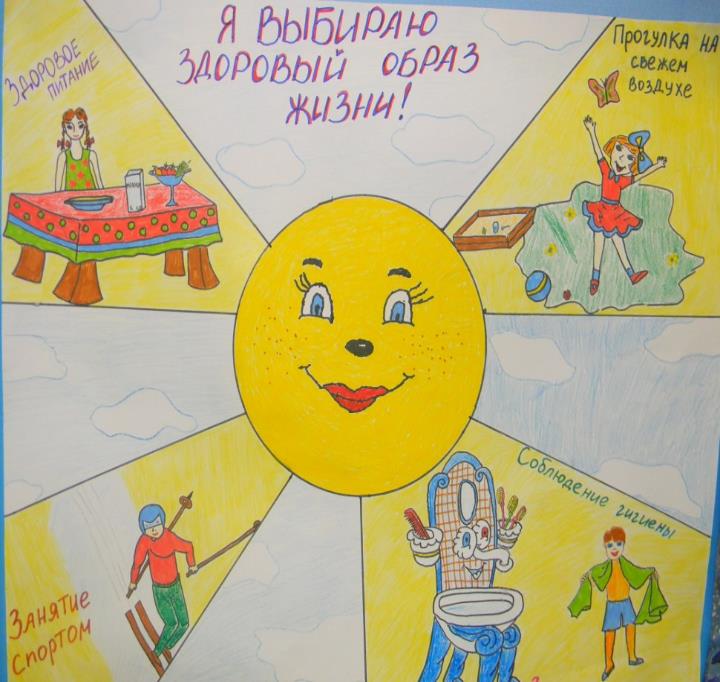 Формирование культуры ЗОЖ предполагает работу в трёх направлениях:

1.  Укрепление и сохранения здоровья детей
2.  Прививание навыков ЗОЖ
3.  Способствование формированию физической    культуры ребёнка
Задачи по формированию ЗОЖ у дошкольников:
формировать представления о том,
    что быть здоровым – хорошо, а болеть – плохо; о некоторых признаках здоровья ;
 воспитывать навыки здорового поведения:
 любить двигаться,
 есть побольше овощей, фруктов;
 мыть руки после каждого загрязнения;
 быть доброжелательным;
 больше бывать на свежем воздухе;
 соблюдать режим;
 помочь овладеть устойчивыми навыками поведения;
 развивать умение рассказывать о своем здоровье, здоровье близких;
 вырабатывать навыки правильной осанки
 обогащать знания детей о физкультурном движении в целом;
 развивать художественный интерес, эстетический вкус.
Формирование навыков личной гигиены
Формирование навыков самообслуживания
Технология сохранения и стимулирования здоровья
Динамические паузы 
Подвижные и спортивные игры
Релаксация
Пальчиковая гимнастика 
Гимнастика для глаз
Дыхательная гимнастика 
Игровая оздоровительная гимнастика
Динамические паузы
Подвижные игры
Релаксация
Пальчиковая гимнастика
Гимнастика для глаз
Дыхательная гимнастика
Игровая оздоровительная гимнастика
Технология обучения здоровому образу жизни
Утренняя гимнастика 
Физкультурные занятия 
Активный отдых
Утренняя гимнастика
Физкультурные занятия
Активный отдых
Коррекционные технологии:
Артикуляционная гимнастика 
Технология музыкального воздействия
Сказкотерапия
Артикуляционная гимнастика
Технология музыкального воздействия.
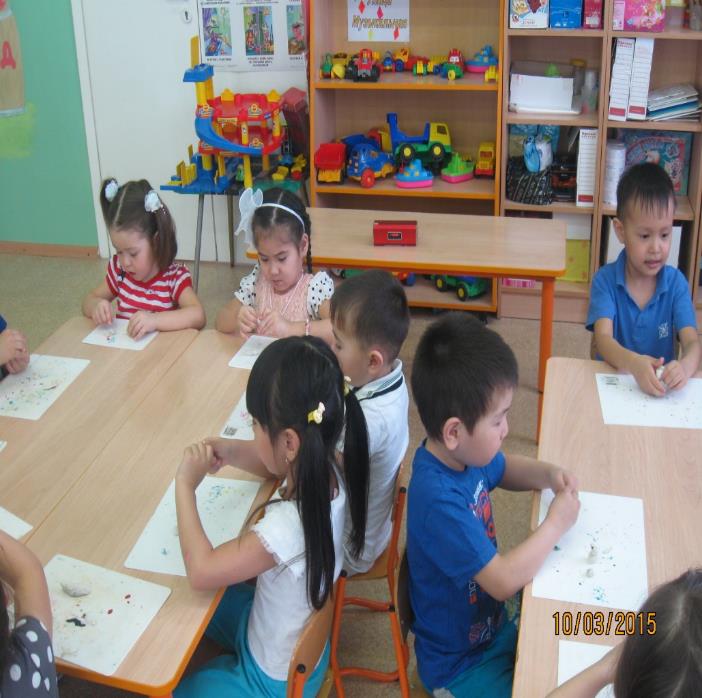 Сказкотерапия